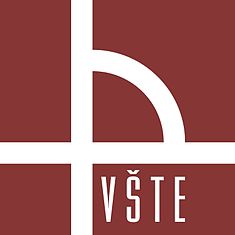 Možnosti a využití kontejnerové dopravy v EU
Vypracoval : Martin Matuška
Vedoucí práce: prof. Ing. František Němec, Ph.D.
Oponent : Ing. Jaroslav Mašek, Ph.D.

České Budějovice ,únor 2017
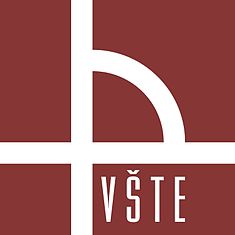 Motivace pro zvolené téma
Osobní zájem
Aktuálnost a globální důležitost
Využití daného problému v mé pracovní pozici
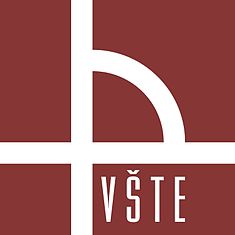 Cíl práce
Analýza systému kontejnerové dopravy ČR v rámci EU
Historický vývoj
Analýza využití logistických center
Příklad konkrétní společnosti
Specifikace budoucích trendů
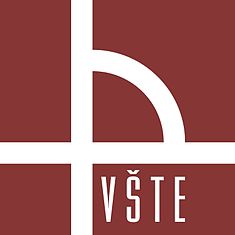 Kontejner
Unifikovaná přepravní jednotka
Pevná ocelová bedna
Možnost stohování
Více typů a rozměrů
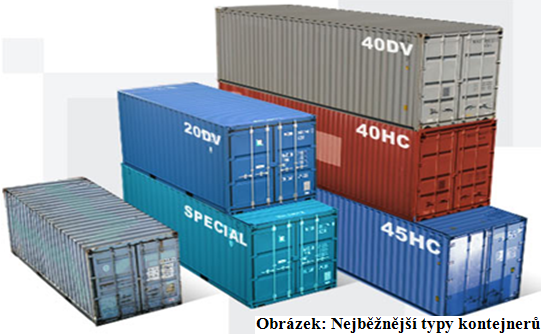 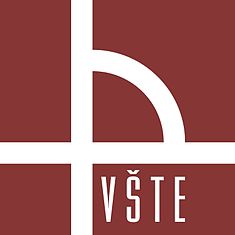 Technologie dopravy
Železniční doprava
Silniční doprava
Vodní doprava
Letecká doprava
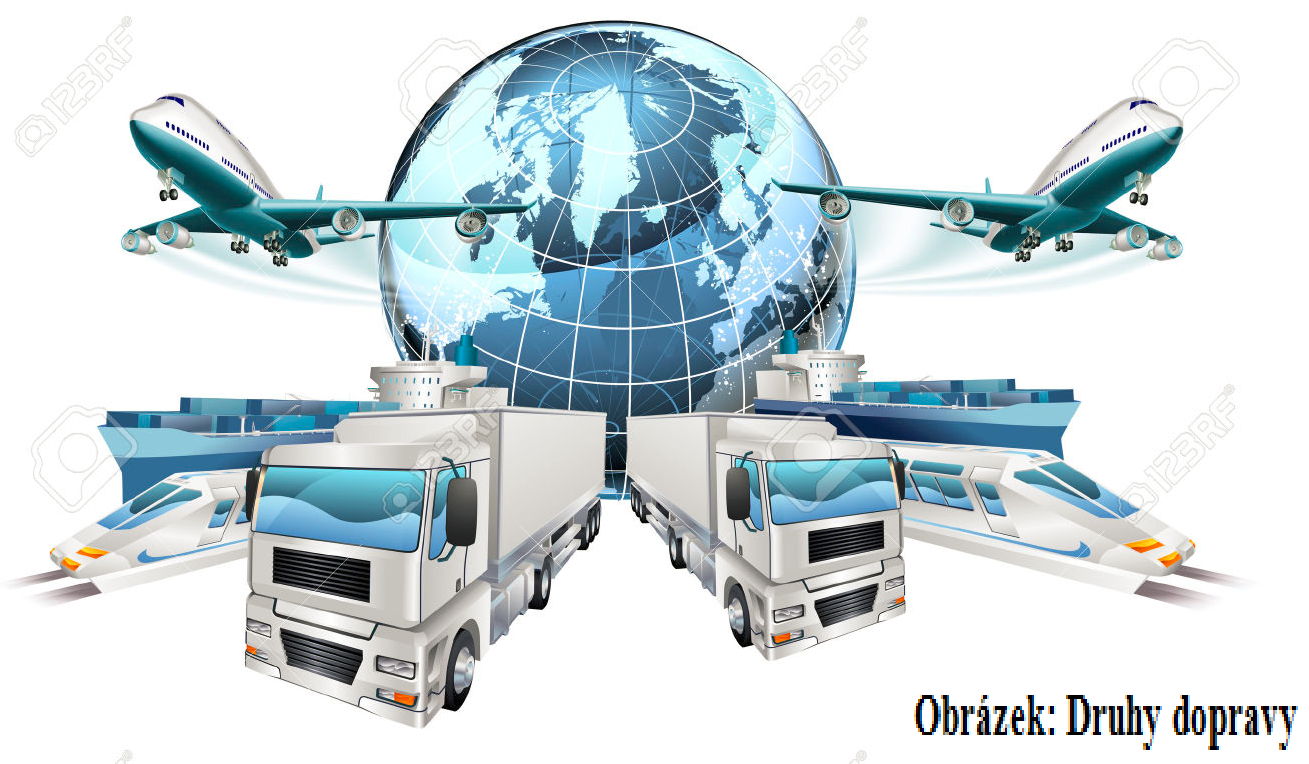 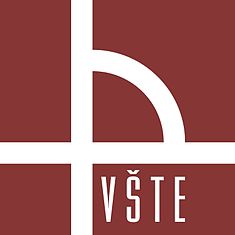 Terminál
Logistické centrum, překladiště
Poskytuje komplexní služby pro zákazníka (logistika, distribuce, zasilatelství, konsolidace)
Sdružuje přepravní proudy mezi jednotlivými dopravci
Utváří komplexní logistický řetězec
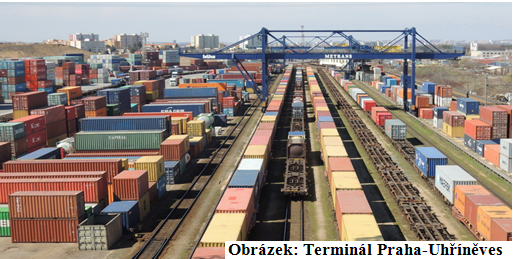 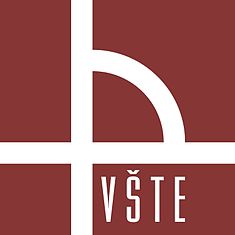 Terminály na území ČR
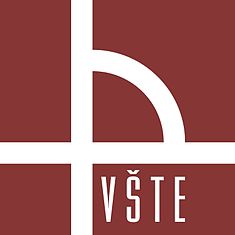 Analýza KD na území ČR - počet přepravených ložených kontejnerů
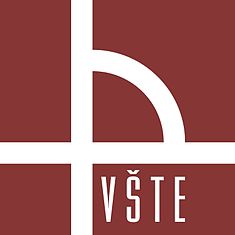 Analýza KD na území ČR - početprázdných kontejnerů
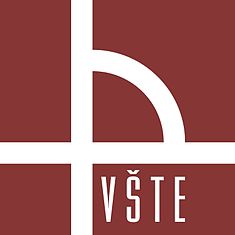 Analýza KD na území ČR - tunokilometry
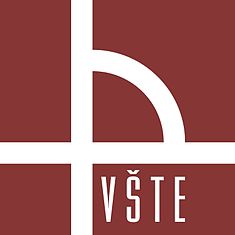 Budoucí vývoj?
V posledním deseti letech se počet přepravených kontejnerů a tun přepravovaného materiálu v EU téměř zdvojnásobil
Kontejner jako takový už nelze moc inovovat, je třeba se zaměřit na infrastrukturu a zjednodušit celý přepravní proces
Přímé vlakové spojení z Číny do EU (nová hedvábná stezka)
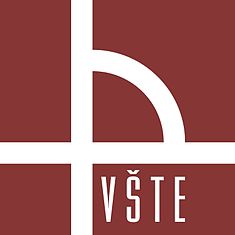 Otázky a odpovědi vedoucího
Jaký má ”Vyhláška č. 274/1999 Sb., kterou se stanoví druhy a kategorie vojenských vozidel, schvalování jejich technické způsobilosti, provádění technických prohlídek vojenských vozidel a zkoušek technických zařízení vojenských vozidel, ve znění pozdějších předpisů” vliv na kontejnerovou dopravu? Je to související právní předpis pro KD, kdy jde o možnost přepravit vojenskou techniku pomocí kontejnerové dopravy
Str. 24. ”Tunový kilometr představuje přepravu jedné tuny zboží na jeden kilometr.” Používá se pro tento údaj i jiné označení? Ano, tunokilometr, zkratkou tkm.
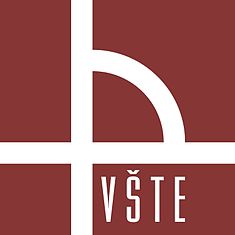 Otázky a odpovědi oponenta
V cieli práce uvádzate, že budete analyzovať KD a logistické centrá v ČR a EÚ, kde v práci sa venujete analýze KD a logistických centier v EÚ? Bohužel toto bylo v práci opomenuto, zaměřil jsem se především na ČR a její celkovou návaznost na EU.

2. Aký je vývoj a prognóza vývoja KD v EÚ? KD roste závratným tempem, za posledních deset let se počet přepravených kontejnerů v EU téměř zdvojnásobil, tento trend lze očekávat i nadále, již ne jen takovým tempem, jelikož  je celý systém KD velmi propracovaný.
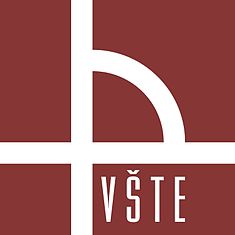 Děkuji Vám za pozornost.
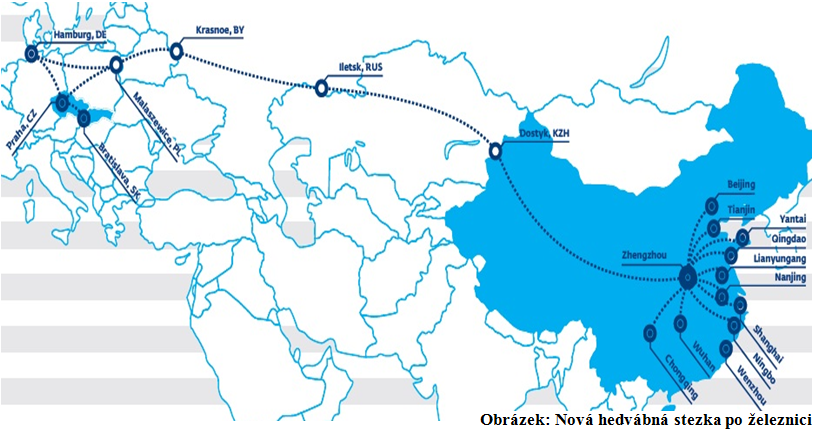